Электронное дидактическое пособиеЖивотные зоопаркаВасильева Татьяна Викторовнавоспитатель СП д/с «Солнышко» г. Нефтегорска
Тигр
Тигр
Из кошачьих зверь зубатый,Как в тельняшке, полосатый.С этим юнгой не до игр!Это крупный хищник тигр
Зебра
Зебра полосатая, чёрная и белая,Не боится хищников, потому что смелая.Я в подарок ей несу, травушки весенней,У лошадки аппетит всем на удивленье!
Жираф
Если кто-то самый длинный,Все зовут его жирафПосмотрите, как красив он -Вовсе не похож на шкаф.Достаёт он с верхней веткиПочки сочные, листвуПовезло жирафу с шеейВсе завидуют ему.
Слон
Он огромный, как гора,Уши словно два крыла,Ноги – толстые колонны,Вес отличный: под две тонны!Грузы носит он шутя,А послушен, как дитя.Слон силён и неуклюж,Очень любит тёплый душ.
Лев
Царь зверей – могучий Лев –Спутник многих королев.Благороден, словно граф,У него суровый нрав.Да, заслуг у Льва немало,Лишь причёска подкачала.Весь лохматый, вот беда,Не стрижётся никогда
Кенгуру
С малышом в кармане В дождик и жаруСкачет по саваннеМама-кенгуру.А подрос сыночек,Прыг - и не догнать!Мама вслед хохочет:-Шустрый, значит в мать!
Обезьяна
По деревьям и лианамЛюбит прыгать обезьяна.Хвост ей самый лучший другВместе с ним, у ней пять рук!
Кто лишний?
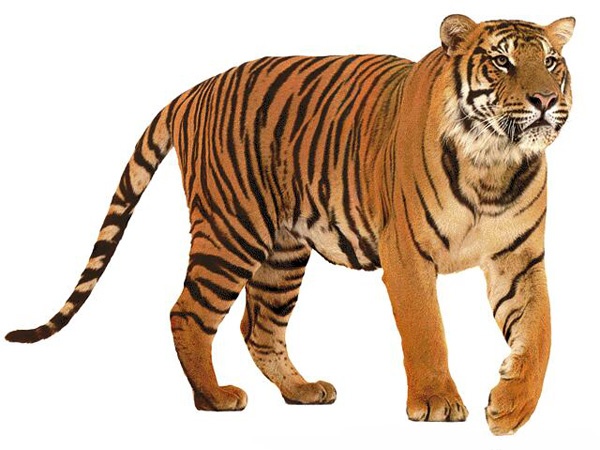 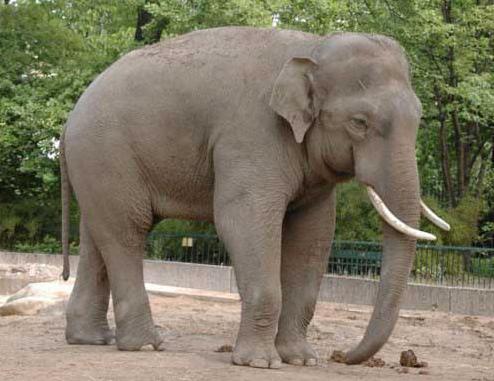 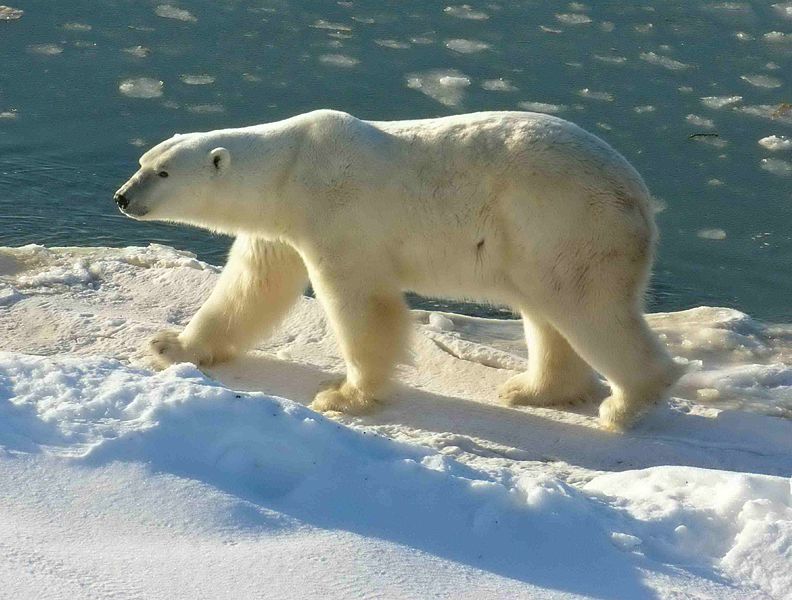